Yearly 
Report
2023 - 2024
FORWARD FROM THE SAFEGUARDING PARTNERS
CONTACT DETAILS FOR THE PARTNERSHIP
The partnership business manager can be contacted on e-mail address SSCP.Information@stoke.gov.uk

Information can be found on the Partnership website https://safeguardingchildren.stoke.gov.uk
 
IF YOU ARE CONCERNED ABOUT A CHILD IN STOKE-ON-TRENT
Call the Children's advice and duty service (CHAD) on 01782 235100 (Monday to Friday 8.30am to 6pm). 
If you need to contact Children’s Social Care out of hours, call the Emergency Duty Team on 01782 234234
This year focused on improving the Stoke-on-Trent Safeguarding Children Partnership's multi-agency arrangements following the revised Working Together 2023 guidance. The Yearly Report emphasizes learning, impact, evidence, and improvement. Looking ahead to 2024/25, we aim to support our colleagues and partners in achieving our goals.
As strategic leaders, we appreciate our partners' contributions to multi-agency safeguarding efforts, reflecting that safeguarding is everyone’s responsibility. We aim to strengthen relationships with agencies, particularly education providers, to ensure a comprehensive approach to protecting children and young people.

We focus on becoming an effective learning partnership through child safeguarding practice reviews, audits, and learning events to improve practices and systems. Key progress is made through subgroups and task groups.

In 2024, the addition of three Independent Scrutineers will help us demonstrate our effectiveness and achieve our leadership, practice, and assurance goals.
Simon White
Heather Johnstone
Victoria Lee
Stoke-on-Trent City Council, Interim Director of Children’s Social Care
T/Detective Chief Superintendent Staffordshire Police
Chief Nursing and Therapies Officer, Staffordshire and Stoke-on-Trent Integrated Care Board
Stoke-on-Trent Safeguarding Children Partnership
Yearly Report 2023/24
02
TABLE OF CONTENTS
Learning from Child Safeguarding Practice Reviews                                  Page 19
Education Subgroup                                                                                       Page 20
Multi-Agency Education Audit                                                                      Page 22
Education Conference                                                                                    Page 23
Assurance Priority Child Exploitation and Serious Youth Violence              Page 24
Assurance Priority Missing                                                                            Page 26
Practice Priority Child Mental Health                                                          Page 27
Practice Priority Neglect                                                                              Page 28                 Practice Priority Domestic Abuse                                                                 Page 30
Practice Priority Safeguarding Children 0 -2                                             Page 31
Child Death Overview Panel                                                                          Page 32                                      Engagement                                                                                                    Page 34
Scrutiny                                                                                                           Page 35
Inspection Findings                                                                                         Page 36
A Final Word                                                                                                    Page 37
Funding Arrangements                                                                                   Page 38
Stoke-on-Trent Safeguarding Children Partnership
Yearly Report 2023/24
03
LEADERSHIP AND ACCOUNTABILITY
PARTNERSHIP PRIORITIES
LEARNING FROM PRACTICE
IMPROVING OUTCOMES FOR CHILDREN AND FAMILIES
CONTINUOUS IMPROVEMENT
INTRODUCTION
As we look forward to 2024/2025 we are committed to a continued focus on:
Welcome to the Stoke on Trent Safeguarding Children Partnership Yearly Report for the period covering 1st April 2023 to 31st March 2024.

We would like to take the opportunity to recognise and thank all our front-line practitioners and managers, who work tirelessly to improve outcomes for children across the city. It is this commitment, dedication, and care that they give to children and families that keeps children safe.

The partnership is set up in accordance with Children and Social Work Act 2017. The Multi-Agency Safeguarding Arrangements for the partnership have been updated in line with the revised statutory guidance Working Together 2023.

This yearly report set outs what we have done because of our multi-agency safeguarding arrangements over a 12-month period, including progress against our partnership priorities, learning from child safeguarding practice reviews and how this has resulted in improved outcomes for children and families in the local area.
Stoke-on-Trent Safeguarding Children Partnership
Yearly Report 2023/24
04
STOKE-ON_TRENT
1 in 51 children in the city our in our care.

1 in 26 children in the city have open involvement with children’s social care.

19.3% of children have a Special Educational Need or Disability.

Infant mortality rates are significantly higher than the national average.
263,157 Residents
60,165 Children and Young People
37.4% of children receive school free meals.

Stoke-on-Trent is the 14th most deprived LA in England (English Indices of Deprivation, MHCLG 2019)
We are a city growing in diversity, Non-white’ account for 27% of the population age 0-15 years
Stoke-on-Trent Safeguarding Children Partnership
Yearly Report 2023/24
05
Set the strategic direction, vision and culture for  safeguarding: including local priorities
PURPOSE
Working Together to Safeguard Children 2023 sets out the responsibilities and functions of Local Safeguarding Children Partnerships. Each local authority area must have three named Lead Safeguarding Partners (LSPs)




.
                   

The Lead Safeguarding Partners meet twice per year to fulfil their statutory responsibilities as a team and have delegated day-to-day operational leadership to the Safeguarding Executive Partnership (Delegated Safeguarding Partners (DSPs) who are named as:
Provide shared oversight of learning , how it is implemented and how it improves practice, and outcomes for children
Ensure there are resources to deliver the safeguarding arrangements
Joint Functions
Review and sign off key documents, including plans for independent scrutiny and Child Safeguarding Practice Reviews
Lead their organisations and agree the contributions to the safeguarding arrangements., and ensure that everyone knows their role.
Ensure there is strong governance for the safeguarding arrangements and be accountable
Stoke-on-Trent Safeguarding Children Partnership
Yearly Report 2023/24
06
OUR VISION AND VALUES
As leaders, we recognise that safeguarding our children cannot be achieved in isolation from other partnerships, or our communities. Further, that by working together to ensure that information about children and their families is shared effectively, risk of harm is correctly identified and understood, and children receive targeted services that meet their needs in a coordinated way.

Partners in Stoke-on-Trent will work effectively and collaboratively towards shared priorities to improve safeguarding outcomes for all children.
Children should be safe, healthy, nurtured and loved.

All our partners are committed to working together so that every child in Stoke-on-Trent children and young people are protected from abuse, neglect or harm and are equipped with the skills and knowledge they need to keep themselves safe as they grow older.
Children are at the heart of everything we do, and we will ensure that we listen to children, understand their lived experience and needs, risks are minimised and protective factors supported.
 
We will learn from each other, promote scrutiny and supportive conversations that have a sharp focus on keeping children safe.
 
Our strategy, plans and practice will be informed by evidence, performance and evaluation.
Stoke-on-Trent Safeguarding Children Partnership
Yearly Report 2023/24
07
It is anticipated that having three scrutineers will increase resilience and offer more challenge to the partnership by having a pool of scrutineers from different specialist knowledge.

Multi agency audits have been ongoing every six weeks and some positive learning has come out of the rich discussions of the group. 

One area for development for the partnership in the coming year is to increase our approach to direct feedback from families which we would like to use to inform service design and delivery.
Domestic Abuse
STRATEGIC PRIORITIES
2022-2025
Working Together to Safeguard Children 2023 sets out the responsibilities for multi agency safeguarding arrangements in a local area. In Stoke-on-Trent we have set out our priorities and plan to meet local need.

The partnership has focused on strengthening it’s approach to Quality Assurance to give us a good understanding of where we need to priorities our resources, and how effective our activities have been in improving outcomes for children and young people. 

The partnership quality assurance and scrutiny framework adopts a number of different methods to ensure the quality and effectiveness of multi-agency practice and systems to drive continuous improvement in outcomes for children and families e.g. safeguarding practice reviews, safeguarding audit with partners and schools, multi-agency practice audits and performance monitoring. 

During the last reporting period the Partnership reviewed its independent scrutiny model and agreed to adopt of model of three independent scrutineers who are assigned specific scrutiny tasks linked to the priorities.
Strategic priorities:
Lead and embed effective Partnership arrangements to safeguard children.
Develop and implement a Quality Assurance and Scrutiny Framework
 
Practice priorities: 
Child Exploitation (joint with Staffordshire Integrated Care Board)
Neglect including the Graded Care Profile 2 (joint with Staffordshire Integrated Care Board)
Safeguarding young children aged 0-2 years

Assurance Priorities:  
Assurance Area 1: Missing Children
Assurance Area 2: Serious Youth Violence
Assurance Area 3:  Child Mental Health
Neglect
0-2 years
Child Mental Health
Missing, Exploitation and Youth Violence
Stoke-on-Trent Safeguarding Children Partnership
Yearly Report 2023/24
08
Quality Assurance Group
LEAD SAFEGUARDING PARTNERSHIP
BI-ANNUAL MEETING
The Partnership multi-agency safeguarding arrangements are delivered through subgroups. 

In order to strengthen the partnership, discussions will take place during 2024 regarding the inclusion of Education on the DSP to support their active involvement. 

The Quality Assurance Group has an important function in the partnership to deliver the operational business of the partnership. The group oversees the outcomes from the Learning and Development Group and Practice Review Group.

The members of the group are active in undertaking quality assurance activities that include multiagency audits, self assessments. More information on the work of the Quality Assurance Group can be found in the following slides.
DESIGNATED SAFEGUARDING  LEAD QUARTERLY MEETING
JOINT STAFFS/STOKE CHILD DEATH OVERVIEW PANEL
CHILD EXPLOITATION SUBGROUP
QUALITY ASSURANCE GROUP
Child Safeguarding Practice Review
Education Safeguarding Subgroup
Learning and Development Subgroup
Stoke-on-Trent Safeguarding Children Partnership Yearly Report 2023/24
09
QUALITY ASSURANCE FRAMEWORK
The partnership quality assurance framework employs various methods to ensure effective multi-agency practices for improving outcomes for children and families, including safeguarding reviews and audits. Recently, the model was revised to include three independent scrutineers for enhanced resilience and challenge, each focusing on specific scrutiny tasks.
Multi-agency Data
Multi-agency case audit
Independent Scrutiny
Reduced risk and targeted resources against local need.
Continuous Learning and Development
Learning from Serious Safeguarding Incidents
Feedback and engagement from Children and Young People
Improved outcomes for children and families.
Single agency Inspections and Joint Area Targetted Inspections
Practice improvement and development.
Section 11 and Section 175 Audits
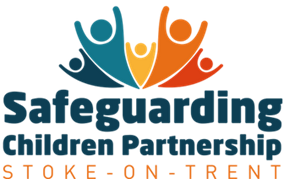 Stoke-on-Trent Safeguarding Children Partnership
Yearly Report 2023/24
10
Multi-agency audits
Section 11
Scrutiny (summary)
The  Challenge event served as a reflective space for partners to evaluate the s11 self-assessment process, focusing on its meaningfulness and accountability. While partners found the discussion useful, concerns remain about the effectiveness of the s11 process and its connection to actionable improvement plans. 

The Partnership should consider additional scrutiny of self-assessments from autumn 2023/spring 2024, possibly involving an independent reviewer for a deeper analysis. Follow-up with CAFCASS and the National Probation Service is recommended to ensure statutory compliance and documentation of key standards. The next s11 audit in 2025 presents an opportunity to enhance the process and engage more agencies. Additionally, involving children and young people as Young Scrutineers could enrich the assessment.
Overview
The Children Act (2004) mandates that specific agencies and individuals collaborate to safeguard children and promote their welfare, as outlined in Section 11. This section requires arrangements to ensure functions consider children's welfare. 

A Section 11 audit was conducted in August/September 2023, assessing seven key standards, including leadership, policies, recruitment, staff training, and communication. A report was presented to the Executive Board in February 2024, based on findings from various local agencies, with scrutiny performed through a challenge event involving contributing organizations.
Headline Findings
Across all standards, the minimum standards were met. 
Assurance was provided in the domains relating to leadership and management, safer recruitment, complaint and whistle-blowing as it was reported that the minimum standards were exceeded
All agencies had written policies.
Aspects of multi-agency information sharing were an area for development from some agencies, though the minimum standards were being met.
Listening to children and young people and utilising their feedback to influence their work was the domain where agencies from all three partner sectors identified that there was a need to strengthen this area.
The findings of the S11 report will be developed into an action plan and will inform the S11 audit for 2024-25.
Stoke-on-Trent Safeguarding Children Partnership
Yearly Report 2023/24
11
Multi-agency case audits:
Themes
The child's voice  
Timeliness
Dependence on self-reported information from parents 
Communication and information sharing among agencies 
Professional Curiosity
Family Involvement
Escalation for Non-Engagement
Overview
Six multi-agency case audits were undertaken during the period of the annual report.

Strategy meetings (including missing)
S 47 enquiries- Sexual abuse/ generic 
Step up/down processes 
Information sharing at the front door/decision making
Application of threshold
Serious Youth Violence
Good Practice
Multi-agency working in Stoke on Trent is generally effective and efficient
Child protection planning is multi-agency in nature and partners take responsibility for actions
Communication is generally good between partners and information sharing is well evidenced on children’s files in the main
Children at risk of exploitation are well supported and plans are robust
Crisis and risk are responded to effectively and robustly by agencies
75% of section 47 enquiries looked at were graded as good.
Findings are shared with the Practice Review Subgroup of the Safeguarding Partnership in Stoke-on Trent to enhance multi-agency collaboration. Individual agencies also identify and disseminate learning for practice. A tracker has been developed to monitor the progress of actions, reviewed by the Learning & Development subgroup. Positive changes include the revisiting Escalation Policy for health and education agencies, consistency in completing lateral checks, and revisions to the RFM. Further improvements in plan quality are planned for 2024/25.
Stoke-on-Trent Safeguarding Children Partnership
Yearly Report 2023/24
12
Learning and Development Group
The Learning and Development Group oversee the development commissioning of the extensive training and development offer which has been particularly effective at reaching our education and voluntary sector partners. Our 2023-24 annual programme has taken a blended approach, which consists of on-line self-directed learning opportunities, taught on-line training sessions and face to face learning.

Through the support of our expert partners, we deliver a multi-agency training programme. The courses offered over the last 12-months include
21 multi-agency training courses
97 training  sessions
2 multiagency conferences
1,713 attendees
Stoke-on-Trent Safeguarding Children Partnership
Yearly Report 2023/24
13
Training evaluation
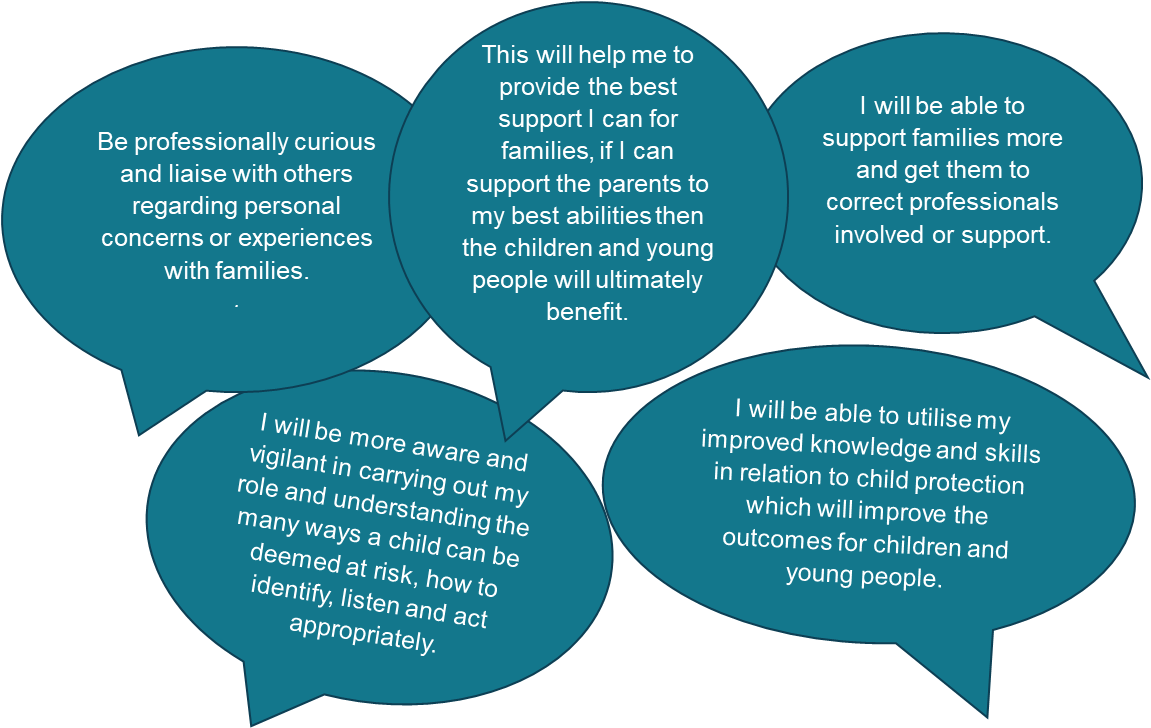 The partnership has a three tier learning evaluation model, attendees are asked to provide feedback against competencies immediately after training, at three months and then six months. 

A review of training outcomes and a training needs analysis informs the development of the annual training programme.

Partners regularly discuss training content and delivery to ensure that training is of sufficient quality and meets the local needs of professionals working with children, young people and families.
Stoke-on-Trent Safeguarding Children Partnership
Yearly Report 2023/24
14
Training attendance and outcomes
The partnership training and development offer is overseen by the Learning and Development subgroup and supported by a dedicated Safeguarding Training Administrator. Training is agreed through multiagency discussion and reflection on learning from national and local practice reviews, audit findings and themes and trends.

In 2023-2024  the partnership undertook a number of lunch and learn sessions
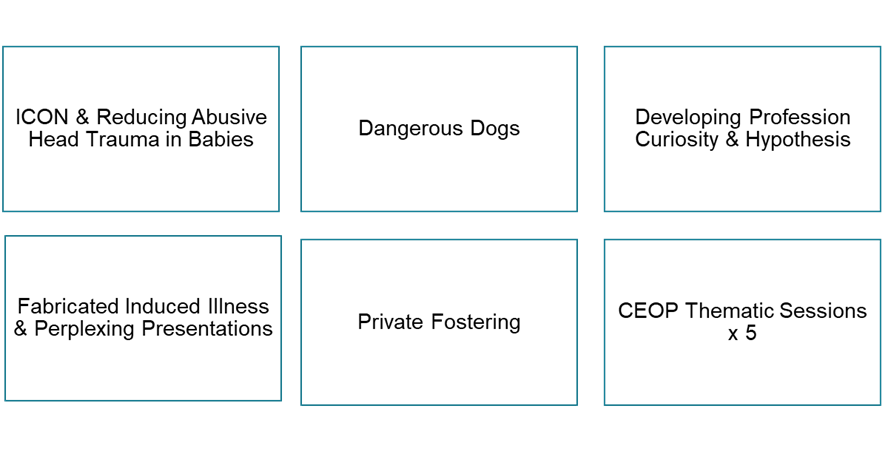 Delivery of training has been predominately online. However, due to feedback from course attendees some have moved back to face-to-face delivery. The multi-agency training programme is delivered by expert practitioners from across the partnership. Evaluation of training evidences an increase in knowledge and confidence from the training sessions.
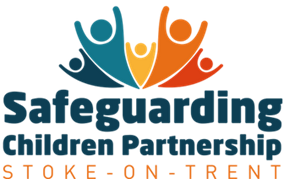 Stoke-on-Trent Safeguarding Children Partnership
Yearly Report 2023/24
15
Multiagency Conference
Other themes from reviews were explored including 
Fathers and carers other than mothers.
Sentinel injuries
Professional curiosity
Escalation
Dynamic Assessment
Tackling Child Exploitation and the Strategy 
Graded Care Profile and Neglect
Spring Conference 27 April 2023

The Spring Conference was well attended with 74 attendees, facilitated by strategic leadership across the partnership, with a welcome by Jon Rouse Chief Executive Officer of Stoke-on-Trent Council.
 
The conference explored the Early Help offer and Continuum of Need within Stoke-on-Trent, and the help available across the broader community network. An community directory developed by Voluntary Action Stoke on Trent was shared.

The role of the Family Support Worker was promoted for schools and post 16 settings for those children who might benefit from early help support to help them thrive. The support is available via early help assessment, also where a family is stepping down from the Family Support Service or Child in Need Plan, to support the transition. The Family Support Worker is also available to discuss options where it is felt that the need is no longer being met.

The Conference focused on learning from reviews and thematic analysis of incidents involving babies under 1,  Under 1’s dying suddenly or unexpectedly represent one of the largest groups of cases notified and was identified as a priority for the partnership.
What have you heard or thought about today that you will take away in to your practice?

“The discussions around the use of, and positive outcomes of using an Early Help has been extremely beneficial. I will ensure that all staff are on the next available training to initiate these to support our families in the most effective way.”
“I was excited to hear people using words like collaborate share and co-own and I really hope that happens. Several of the speakers talked about our shared passion in wanting the best for our children. We can only achieve that through collaboration sharing and co-ownership. There is no worse feeling than that of feeling your professional opinion is not valued or even recognised. The eternal optimist that lives inside me is rejuvenated! Long may it continue.”
“Use of statistics from local context – making national themes live to our children and young people. Good to hear about research in practice from others in a local context.”
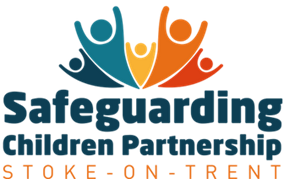 Stoke-on-Trent Safeguarding Children Partnership
Yearly Report 2023/24
16
Festival of Practice 2023
Training outcomes
In June 2023, the Partnership hosted the second Festival of Practice in Stoke-on-Trent, attracting 967 practitioners to 44 training events aimed at improving Children's and Family Services and adult services. 

Held from June 12 to 16, the event featured 42 training sessions, a recognition event, and a welcome breakfast, all designed to foster professional relationships and support continual development.

 This year's festival expanded significantly from the previous year, enhancing bespoke training opportunities for participants.

Key themes

Neglect
Child Exploitation
Safeguarding children under the age of 1
The training aligned with the strategic priorities of the Staffordshire and Stoke on Trent Adult Safeguarding Partnership Board and the Stoke-on-Trent Children Safeguarding Partnership. The Festival of Practice successfully enhanced the skills of 967 professionals, positively impacting the lives of children, families, and adults in the city. 

It strengthened cross-agency relationships, promoting a collaborative approach to achieving the best outcomes for residents. 

Feedback from this event will help shape future learning opportunities, fostering a culture of growth and confidence among practitioners. The festival's significance lies in supporting skill development through specialist expertise on essential topics beyond standard training.
Stoke-on-Trent Safeguarding Children Partnership
Yearly Report 2023/24
17
Practice Review Group
Key Learning points and themes
The Practice Review Group oversee the process for undertaking rapid reviews and Child Safeguarding Practice Reviews. 

During 2023/204 there was three serious incident notifications made to the national Child Safeguarding Practice Review Panel, three Rapid Reviews, one local review and two Child Safeguarding Practice Reviews were commissioned. 

In Stoke on Trent the learning from reviews has been identified and embedded into practice, demonstrating a creative and innovative approach to embedding that learning. The learning identified is communicated to the Learning and Development Sub Group and activity is overseen by the partnership Quality and Assurance Group as part of the governance process 

Child Safeguarding Practice Reviews that have been published in year are available via the partnership website, here.
The Identification and assessment of neglect for families with complex presentations.
How learning about neglect is embedded in practice and evidenced.
Strengthening  practitioner skills that enable critical thinking and respectful challenge regarding neglect.
To improve how CSPR’s is disseminated across the partnership and partner agencies and making a difference to work within universal needs and early help.
Recognising and understanding gender bias.
Cultural bias as a barrier to accessing services.
Engaging fathers and male care givers in assessment and intervention
Impact of parental mental health on children.
Regular review of medications for mental health of parents
Understanding risk characteristics and behaviours in parental conflict.
Identifying children as victims of emotional abuse if parental conflict is known or suspected.
Safeguarding the unborn child and pre-birth pathways.
Understanding the impact of parents history. 
Professional curiosity and challenge with parents.
Stoke-on-Trent Safeguarding Children Partnership
Yearly Report 2023/24
18
Learning from Child Safeguarding Practice Reviews
Learning Conference 2024 (9 October 2024)
How will you transfer the knowledge and skills gained from today’s conference into your everyday practice at work?
“More professional curiosity. Unconsidered fathers. Talk to fathers and find out their rolls in the home and with the children.”

“I will consider how PSHE education can support in responding to the themes identified (gender bias, coercive control, domestic abuse, race and ethnicity)”

“Links with partner agencies and further multi agency working, challenge and seek clarity from the police regarding incidents of domestic abuse. More curious regarding males in the home and hidden men.”
Embedding learning from serious incidents and reviews is a continuous activity. During the period of the report the partnership worked to deliver;

Training on impact chronology and improved assessments.
Improved processes for information sharing to increase awareness to Primary Care  for frequent Emergency Department attenders so they can triangulate health and safeguarding risks,
A dip sample demonstrating a  reduction in delayed referrals to Children Social Care,
A Pre-birth pathway rewritten and policy updated,
Quality of analysis in assessments improving as an impact of training
Routine audit grades assessments now as good
Escalation policy revised and published,
More escalations noted by designated and named professionals for health.
All pregnant Under 16’s will need a CSC referral as will pregnant mum under 18 if care history/known to CSC
Review of Threshold document
Stoke-on-Trent Safeguarding Children Partnership
Yearly Report 2023/24
19
Education Subgroup
During the 12-months April 2023 – March 2024, the subgroup played an important role in exploring safeguarding within the education setting. Key issues discussed included:

Early Years Safeguarding Arrangements
Section 175 Audit
Current priorities and themes in the city
Feedback from members on issues and concerns 
Allegations against staff and volunteers 
Op Encompass – children experiencing domestic abuse.
Working with the Safer Schools Alliance
Exclusions relating to serious youth violence.
Training.
     OFSTED safeguarding complaints
     CDOP (child deaths)  and support for Education settings 
     Support following summer societal unrest for schools 
     Delivering to DSL forums 

The subgroup were important in developing the Schools Safeguarding Template Policy and Child on Child Abuse Policy template. 

A working group to look at youth violence and exclusions was formed, the group found that a high proportion of excluded children considered had not been signposted to early help, and around half had special educational needs.

The subgroup also supported the work of the PHSE Co-Ordinator to support effective and appropriate safeguarding referrals, and in identifying emerging themes and trends.
Safeguarding partners are under a duty to make arrangements to work together, and with other partners locally including education providers and childcare settings. (Working Together to Safeguard Children 2023).

The statutory guidance promotes and requires close partnership working with education providers at both practice and strategic levels of decision making. The guidance makes clear that those working in education are identified as relevant agencies of the partnership and are clear about their roles and responsibility to safeguard and promote the welfare of children.

The lead safeguarding partners have a role in creating an environment in which all schools, colleges, early years and other education and childcare providers are fully engaged and included in the local safeguarding arrangements.

Locally Stoke-on-Trent have engaged with local education providers through a subgroup dedicated to education. With the support of a national Department of Education facilitator we are looking at how to strengthen arrangements to ensure education providers have a voice at the strategic decision-making level.
Stoke-on-Trent Safeguarding Children Partnership
Yearly Report 2023/24
20
Education Subgroup
The Education Safeguarding Subgroup works collaboratively with education providers to ensure they effectively contribute to the development and update safeguarding procedures and guidance.

The Stoke-on-Trent Education Safeguarding Lead Officer continues to represent educational settings to the safeguarding partners. The Lead Officer attends multi-agency meetings/groups to act as a voice for school practitioners. This also means that the Lead Officer can disseminate learning back to schools based on local needs and ensure schools are regularly invited to relevant multi-agency meetings. 

The Education Safeguarding Lead is also responsible for ensuring that the Section 175 safeguarding audit is completed annually and provides appropriate qualitative and quantitative information to safeguarding partners and schools in order to promote and ensure self-evaluation as well ensuring that safeguarding duties are discharged

A business case to adopt the ‘PHEW’ audit tool for use during the next audit is being written. Audits will be completed annually.
The Education Safeguarding Officer also delivers Level 1 and L4 DSL training and refresher courses to DSLs. The Education Safeguarding Officer also holds termly safeguarding briefings for DSLs.

Private Fostering information has been provided to the DSL forum in order to raise awareness of and identification of private fostering arrangements.
Stoke-on-Trent Safeguarding Children Partnership Yearly Report 2023/24
21
Multi-agency Education audit
Initial Findings
Training on how to respond to child-on-child sexual violence and sexual harassment was identified as an area for development across some schools. 
Schools in the primary sector identified the need for support in providing guidance to staff in relation to preventing youth violence, gang involvement and county lines. 
Also identified as an area to strengthen was schools needing to be more familiar with the Stoke-on-Trent Early Help Process
Overview
Section 175 of the Education Act 2002 mandates local education authorities and school governing bodies to ensure children's welfare is safeguarded. Section 157 and the Independent School Regulations 2003 apply similar responsibilities to non-maintained settings. A section 175/157 audit was conducted in Stoke-on-Trent to verify compliance with these duties, covering staff safeguarding, recruitment, and allegations. Completion rates were 70% for primary, 66% for secondary, 75% for special schools, and 59% for alternative providers.
Achievements
79% of Secondary schools in Stoke-on-Trent complete and returned the s175 audit, a 4% improvement on 2022. 
75% 0f Special schools completed and returned the audit, 
59% of the Alternative Provisions in Stoke-on-Trent completed and returned the audit. This is an improvement on 2022.
Headteacher briefings have ensured that school senior leaders have undertaken KCSIE updates; training led by Education Safeguarding Lead Officer and DSL forum meetings have been completed  in  Autumn 24 half term and have focused on school delivery of KCSIE. 
DSL Training and level 1 safeguarding  evaluations have been positive in the year 2023-24.
In response to findings, resources were created to aid education providers in delivering quality Personal, Social, Health and Economic education education on criminal exploitation and County Lines to primary and secondary students. The Supporting Families Service redesign prioritizes school support, offering training from Effective Practice Coordinators and dedicated Family Support Workers for every school and post-16 setting. Practice Development Forums facilitate networking and development opportunities every half term. Family Advisors serve as the initial contact for families accessing children’s centres/Family Hubs, with more details available in the Supporting Schools document.
Stoke-on-Trent Safeguarding Children Partnership
Yearly Report 2023/24
22
Education Conference
Autumn Conference,  8 and 29 November 2023 

Safeguarding in Education, with 147 attendees  was well received. The conference focused on the; 

Pan-Staffordshire Personal, Social, Health and Economic education (PSHE)  service and Police in the Classroom and the link between PSHE and Safeguarding. 
Safeguarding in Alternative Provisions. An overview of what alternative provisions are and regulations around alternative provisions, as well as highlighting the role of a Child Exploitation & Online Protection Ambassadors
Counter Terrorism Local Profile Briefing
Prevent Duty Guidance for Education  This presentation exploring local priorities and areas of vulnerability. The presentation highlighted the Revised Prevent Duty Guidance and key changes to the guidance to be aware of. 
The role of the Virtual School in supporting and safeguarding children.
The Barnardo’s Attendance Mentoring Project.
Working Together to improve school attendance.
How will you transfer the knowledge and skills gained from today’s conference into your everyday practice at work?

“Pulling together a collaborative team to discuss and resolve issues relating to safeguarding and attendances.”

“Continue to work with students and families around the complex issues that present in their lives. Strive to improve attendance and support every student to increase attendance at school.”

“Professional curiosity to include asking about school attendance and exploring barriers and potential avenues for support to improve this in clinical settings.”
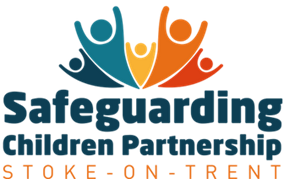 Stoke-on-Trent Safeguarding Children Partnership
Yearly Report 2023/24
23
MULTI-AGENCY RESPONSE TO
CHILD EXPLOITATION AND SERIOUS YOUTH VIOLENCE
Assurance Priority
52.5 %
 of children open to the MACE are within mainstream education
77%
 of children open to the MACE are male. 12.3 %
 of children open to the MACE are Children Looked After
Significant efforts have been made to enhance practices in identifying and reducing risks related to violence and exploitation. This year, a more integrated approach has been developed to address these issues, focusing on understanding the demographics of affected young people. 

A consistent strategy for responding to serious youth violence has been established, streamlining assessment and referral processes. At the April 2023 Conference the service highlighted progress to:

Develop a Multi-Agency Child Exploitation  panel and increased Child Exploitation Coordinator capacity
Development of  a Child Exploitation  social work team 
Development of a child exploitation tracker
Community Safety Partnership Youth conference on knife crime
Attachment aware and Trauma informed Pilot – 12 schools
Peer Mentoring Pilot Princes Trust
Focus on Contextual Safeguarding – Safer Streets and Violence against woman and girls funding, Operation Synchro
Review the Risk Factor Matrix
Work with the Tackling Child Exploitation (TCE) programme
73
 children are open to the Multi-agency Child Exploitation Panel (MACE) at the time of writing the report
In 2023 a Task and Finish Workforce Development Group met to consider the recommissioning of the Child Exploitation and Missing service. 

The group set out to map out learning and development for our goals that enabled staff to access criminal and child sexual exploitation training at the right level.
Stoke-on-Trent Safeguarding Children Partnership
Yearly Report 2023/24
24
*Data Sources:  
Stoke-on-Trent Children and Family Services
MULTI-AGENCY RESPONSE TO
CHILD EXPLOITATION AND SERIOUS YOUTH VIOLENCE
Assurance Priority
Key strengths
The partnership recognises the effectiveness of the Risk Factor Matrix (RFM) and Multi Agency Child Exploitation (MACE) processes, emphasizing strong attendance and valuable contributions. 

Focus on disruption and contextual safeguarding.
Support from the virtual school for trauma-aware education and positive behaviour.
Numerous third sector providers offering positive activities.
Strong governance and leadership by the Community Safety Partnership, including data sharing and project commissioning through the Violence Reduction Alliance.
Proactive responses from the Community Safety Partnership and Anti-Social Behaviour teams, with services like the Catalyst project providing tailored support for children and families.
Service redesign
a new process focused  on a multi-agency approach to protect young people at risk of exploitation. 
Focused disruption and mapping meetings have seen positive attendance from agencies like schools, police, and social care, allowing for effective safeguarding plans and disruption of exploiters. 
meetings are held bi-weekly, with young people consulted every eight weeks.
Outcomes
Areas for improvement
Enhanced short-term and complex support for at-risk children,
 Improved information sharing among agencies. 
 Active identification of exploited children and those who exploit them, 
 Employment of  complex safeguarding methods and police operations.
 Closure Orders and enhanced police strategies.
Despite noted improvements needed in addressing exploitation, partnership is committed to monitoring self-assessment action plans in 2024/2025 to evaluate their impact on practices and services.
Stoke-on-Trent Safeguarding Children Partnership
Yearly Report 2023/24
25
*Data Sources:  
Stoke-on-Trent Children and Family Services
MULTI-AGENCY RESPONSE TO
MISSING
Assurance Priority
502 Children went missing  2023/4
There were 1810 Missing Episodes
During the last 12-months, 441 children went missing from home or care in Stoke on Trent. To assist partners in providing a robust and joined up response, the “missing from home or care protocol” is in place. This was jointly developed by Stoke on Trent and Staffordshire Local Authorities and Staffordshire Police and was refreshed at the beginning of 2022. The protocol reflects current practice guidance and the duties of individuals to ensure that children who go missing are safeguarded. The following safeguarding principles are applied:

The safety and welfare of the child is paramount
Locating and returning the child to a safe environment is the main objective
The views of the child and parent/carer should always be taken into consideration
Understanding the circumstances of the child going missing and seeking to reduce the risk of further missing episodes is key

https://safeguardingchildren.stoke.gov.uk/download/downloads/id/10/staffordshire-stoke-on-trent-missing-protocol-jan22.pdf
*Data Sources:  
Stoke-on-Trent Children and Family Services
Stoke-on-Trent Safeguarding Children Partnership
Yearly Report 2023/24
26
MULTI-AGENCY RESPONSE TO
CHILD MENTAL HEALTH
Assurance Priority
The Staffordshire and Stoke-on-Trent Local Transformation Plan (LTP) for Children and Young People’s Mental Health has been in place since October 2015 and has been subject to annual refresh in line with NHS England guidance. The refreshed version (October 2023) provides an update on the progress and challenges associated with improving Child and Adolescent Mental Health Services (CAMHS) in 2023/24 and provides a forward view into 2024/25. Children and Young People’s Mental Health Local Transformation Plan (moderngov.co.uk) 

This Local Transformation Plan covers the whole of Staffordshire and Stoke-on-Trent Integrated Care Board (ICB), which replaced the six NHS Clinical Commissioning Groups (CCGs) on 1 July 2022, and two local authorities (Staffordshire and Stoke-on-Trent). Our aim will be to ensure that services are responsive to local needs and that there is equitable provision across the whole system.

During 2024/25 the DSPs will seek assurance and evidence of effective safeguarding arrangements in relation to child mental health and suicide prevention from statutory safeguarding partners, joint commissioners, Health and Wellbeing Board and the Child and Adolescent Mental Health Service (CAMHS) Integrated Care System Transformation Board.
Stoke-on-Trent Safeguarding Children Partnership
Yearly Report 2023/24
27
MULTI-AGENCY RESPONSE TO
NEGLECT
Practice Priority
CSC received 3,334 contacts with presenting concerns of neglect 2023/4
Neglect occurs when a parent or caregiver fails to meet the basic physical and/or emotional needs of their child. Children facing neglect often lack essential requirements that contribute to their happiness, health, and safety, including nutritious food, proper hygiene, a secure living environment, adequate clothing, medical care, education, and love and affection.

In the UK, neglect is the most prevalent form of child abuse and the leading cause for a child to be placed under a Child Protection plan. The effects of neglect can be profound and long-lasting. Early intervention is crucial, yet identifying and assessing neglect can be challenging, leading to it often being overlooked or recognized only at a later stage when intervention becomes more difficult.

To address this issue, we are currently implementing the NSPCC Graded Care Profile 2 (GCP2), a strengths-based approach designed to aid practitioners in recognizing neglect. This framework assists in making informed decisions regarding necessary next steps, additional family support requirements, and fostering positive changes. 'Train the trainer' champions have been prepared to provide both single and multi-agency training, enhancing the skills of professionals in identifying and assessing cases where neglect is present.
Nearly 30% of children in the city live in absolute low income  households
*Data Sources: 
Stoke-on-Trent Joint Strategic Needs Assessment 
Stoke-on-Trent Children and Family Services
Stoke-on-Trent Safeguarding Children Partnership
Yearly Report 2023/24
28
MULTI-AGENCY RESPONSE TO
NEGLECT
Practice Priority
Areas for improvement
There are an increasing number of practitioners being trained to use the tool the number of completed assessments being reported is still relatively low. During 2024/25 we will continue to embed the use of the tool in practice and understand the impact and improved outcomes for children and families.

During 2024-2025 Independent Scrutineer Val Jones will be looking at : The effectiveness of the multiagency response to Childhood Neglect including the use of the Graded Care Profile 2 (GCP2) assessment tool in practice.

The aim of this scrutiny activity is to establish how well embedded the GCP2 tool is, how it is received by families and whether the safeguarding performance management system provides line of sight assurance to the partnership of an effective response to Childhood Neglect.

Objectives

To provide assurance of the reach and coverage of the assessment tool. To provide assurance that across the partnership there is in place a monitoring and reporting system at strategic and operational levels; to evidence the effective use of the tool in the early identification and response to Childhood Neglect.
To identify staff perceptions of the ease and utility of the tool.
To identify the views of families and adolescents who have experienced the tool and how this has contributed to early help 
     and intervention.
Key strengths
During 2023/2024 199 practitioners from across a number of agencies were trained and 53 assessments completed by Children’s Social Care an increase from 39 the previous year.
2024/2025
There are a range of tools available for practitioners to use Neglect (stoke.gov.uk) and the Neglect Strategy and associated action plan will be reviewed in 2024/25 through the refreshed neglect steering group.
The Partnership annual conference (October 2024) will have a focus on neglect as well as the learning from two local child safeguarding practice reviews.
Neglect has been identified as a thematic area for independent scrutiny in 2024/25. An Independent Scrutineer has been identified to do the work.
Stoke-on-Trent Safeguarding Children Partnership
Yearly Report 2023/24
29
MULTI-AGENCY RESPONSE TO
DOMESTIC ABUSE
Practice Priority
Being more mindful of behaviours that children display in school and what this could mean is happening at home. This may lead to a child disclosing something about home life.
The course was extremely informative and delivered well.  I feel much more confident in my ability to recognise signs of domestic abuse and how best to communicate sensitively with the children and young people I work with, in regards to supporting them and reporting to the appropriate service i.e. safeguarding.
The Pan Staffordshire Domestic Abuse Strategy and associated plan is owned by the Domestic Abuse Board.

The Safeguarding Children Partnership is represented on the Board and associated committees.
Key strengths
The partnership has delivered 3 Domestic Abuse training session which 70 people attended. This included 10 from health, 13 from third sector, 2 from probation, 36 from education, 7 from the city council and 2 from private organisations.

Domestic Abuse training is facilitated by New Era organisation, who are specialists in this field. With the introduction of the Domestic Abuse Act 2021 we ensure that children and young people are identified as victims/survivors and are provided with the level of support they require.
Due to the increase in Domestic Abuse cases at school the knowledge gained following the course will support my practise when dealing with cases as my role as Designated Safeguarding Lead/Principal
2024/2025
During 2024 we will be contributing the Domestic abuse Needs Assessment which will inform the Pan Staffordshire Domestic Abuse strategy refresh during 2024/25. New Era and Glow continue to provide support services to parents and children affected by Domestic Abuse.
*Data Sources: 
The Children’s Commissioner Vulnerability Profile 
Stoke-on-Trent Children and Family Services
Stoke-on-Trent Safeguarding Children Partnership
Yearly Report 2023/24
30
MULTI-AGENCY RESPONSE TO
SAFEGUARDING CHILDREN 0 - 2 YEARS
Practice Priority
As part of our learning from a case review, we have reviewed the bruising in non-mobile babies guidance and published this on the Stoke-on-Trent Safeguarding Children Partnership Website Resources (stoke.gov.uk) . We  are also rolling out ICON training and raising awareness throughout Stoke on Trent of the ICON advice and support that is available.

We have also revised and updated our multi agency pre birth pathway process to ensure that referral pathways are clear and easy to navigate.
Key strengths
Areas for further work
Regular training sessions covering ICON (Babies Cry You Can Cope) ICON - Babies cry you can cope - Advice and Support | ICON (iconcope.org) and non-accidental injuries in children under 5 are delivered by the Designated Doctor to raise awareness across the partnership. 

During 2023/24 the partnership supported the promotion of safe sleeping and water safety for children throughout the city in response to findings from the Child Death Overview Panel.
During 2024/25 there will be a simulated SUDI event to support practitioners across the city to increase their knowledge and confidence in these circumstances.
*Data Sources: 
 
Stoke-on-Trent Child Death Overview Panel
Dept of Health and Social Care Local Authority Health  Profile
es
Stoke-on-Trent Safeguarding Children Partnership
Yearly Report 2023/24
31
Child Death Overview Panel
Child Death Review Process 

The purpose of the Child Death Review Process is to review and/or analysis is to identify any matters relating to the death, or deaths, that are relevant to the welfare of children in the area, or to public health and safety, and to consider whether action should be taken in relation to any matters identified. The child death review process covers children, regardless of the cause of death. The process intends to; 

Document, analyse and review information in relation to each child that dies in order to confirm the cause of death, determine any contributing factors and to identify learning arising from the process that may prevent future child deaths 

To make recommendations to all relevant organisations where actions have been identified which may prevent future deaths or promote the health, safety and wellbeing of children 

To produce an annual report on local patterns and trends in child death, any lessons learnt and actions taken, and the effectiveness of the wider Child Death Review Process 

To contribute to local, regional and national initiatives to improve learning from Child Death Reviews
The total number of child deaths for Stoke-on-Trent 2023-2024 was 24. As in previous years a child is most at risk of death when under the age of 1, and particularly within the first 27 days of life, followed by the 28-364 days bracket.   

Across Staffordshire and Stoke-on-Trent the largest proportion of child deaths were children who died under a year of age 

Across the two areas there has been a significant increase in deaths of teenagers 10-17 years, mostly related to RTC’s and death by suicide, and for this age category this represents an increase of 32% from the last reporting period. 

There was an increase in the number of unexpected deaths across the local areas.

In line with national trends over half of death notifications are for male children. White British and White Any Other Background account for the largest ethnicity group followed by Asian/Asian British Pakistani.

When looking at locations of the onset of illness, home was the largest category, followed by the labour ward.
Stoke-on-Trent Safeguarding Children Partnership
Yearly Report 2023/24
32
Child Death Overview Panel
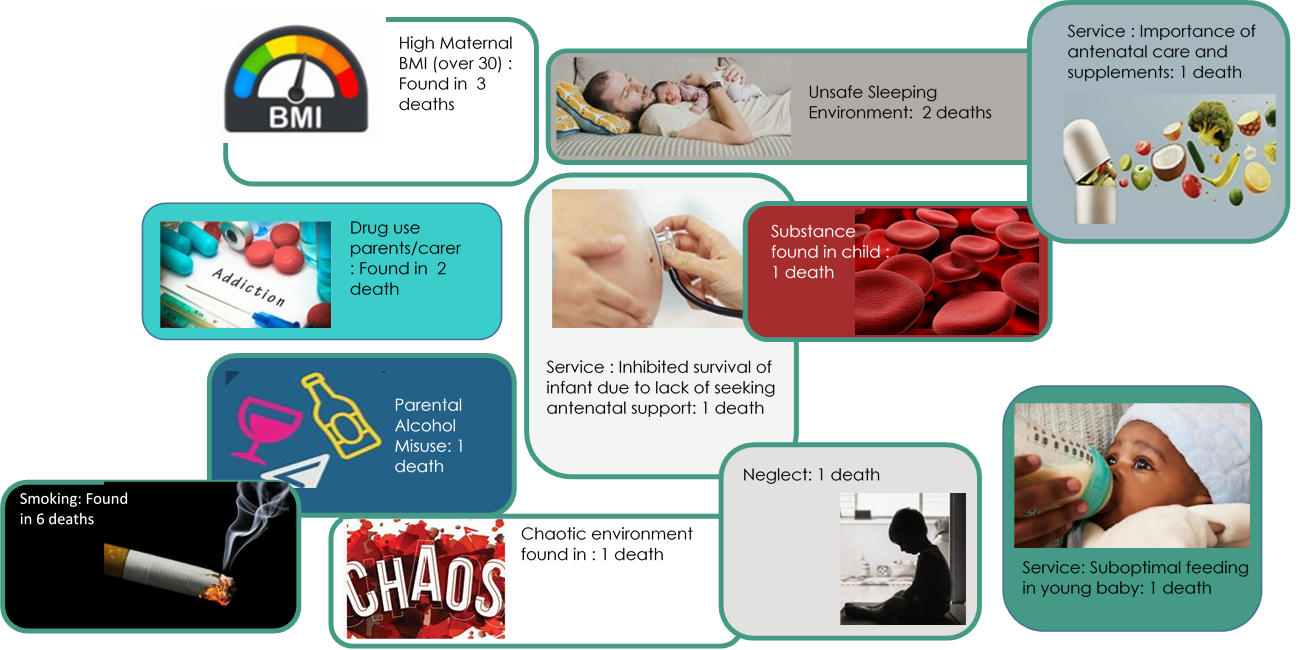 As part of the child death review process, CDOPs must record any contributory factors identified during the review and decide which may be modifiable. 
 
Modifiable factors are defined as ‘those, where, if actions could be taken through national or local interventions, the risk of future child deaths could be reduced’. 

In Stoke on Trent  of 28 deaths reviewed, modifiable factors were found in 12 deaths, some deaths had multiple modifiable factors. English was not mothers first language for 6 deaths.

The age group of 0 - 27 days and 28 – 365 days were the top two age groups for modifiable factors. 

High modifiable factors across Staffordshire and Stoke-on-Trent include:

Maternal smoking
Maternal obesity
Unsafe sleep environment
Looking forward the partnership will work closely with the Child Death Overview Panel to address key areas of need that are being identified through the review of child deaths.

This includes the rate of child deaths in comparison to the national average, with a focus on infant mortality in our most deprived areas.

Also, looking at unexpected deaths of children, in particular suicide by children and young adults.
Stoke-on-Trent Safeguarding Children Partnership
Yearly Report 2023/24
33
Engagement with relevant agencies
Engagement with Children and Young People
The Voluntary, Community Sector Group (SCSG) aims to ensure local voluntary and community organizations meet their safeguarding responsibilities, keeping service users safe. They collaborate with statutory partners on safeguarding matters. 

The group received presentations from the NSPCC on the "Together for Childhood" program and clarified escalation procedures after discussing challenging cases. They participated in consultations on Working Together (2023) and encouraged more engagement from the voluntary sector in shaping events. New members, including NSPCC and Stoke City Council's youth participation lead, joined this year, focusing on community safety and homelessness priorities. 

The group met four times, attended relevant subgroups, and served as a valuable networking platform for sharing information and raising standards.
In 2021, the Stoke-on-Trent Children, Young People and Families Strategic Partnership Board launched the Be the Cause Youth Participation Strategy (2021-2025), which focuses on a city-wide approach to youth participation in three phases. The strategy aims to enhance services to better meet the needs of children and young people. The Partnership serves as a multi-agency forum to gather young people's views to inform service responses. Established forums like the Children in Care Council and School Councils actively engage youth in service design and education. There is a recognized need to amplify the voices of those with safeguarding experiences, which will be addressed in the coming year.
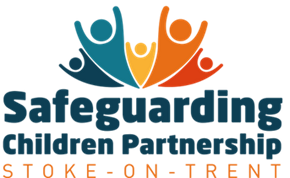 Stoke-on-Trent Safeguarding Children Partnership Yearly Report 2023/24
34
The Executive group agreed in 2023 to move to as scrutiny model based on three independent scrutineers who would be tasked with specific pieces of scrutiny activity.

Recruitment of three independent scrutineers commenced in October 2023 with the first scrutiny event taken place in Spring 2024. The focus was on the S11 multi-agency safeguarding audit process. 

Learning from the independent scrutiny concluded that:

The Partnership should follow up with CAFCASS and the National Probation Service as to how they meet their statutory requirements and whether there is a document they can share that speaks to the Key Standards in the self-assessment.

Moving forward, the timeline for the next s11 audit is 2025 and provides the Partnership with the opportunity to develop a richer process and plan that engages more agencies. It may be that an independent scrutineer can support the Partnership to take this forward
The Partnership should explore the involvement of children and young people as young scrutineers using existing forums and networks 
 
Going forward the Partnership has agreed to undertake s11 safeguarding audits biannually to enable follow up scrutiny and quality assurance of the audits during the intervening year. How this is achieved will be considered by the Quality Assurance Group.
Val Jones
Helen Banister
Scrutiny Programme 2024/25
Scrutiny of s11 audit and arrangements 
June 2024 
Partnership training offer and the impact of multi-agency training on practice (strategic priority).
December 2024
Scrutiny Programme 2024/5
The effectiveness of the multi-agency response to child neglect including the use of the NGCP2
assessment tool (practice priority)
January 2025
Scrutiny
Keith Perkin
Scrutiny Programme 2024/25
The effectiveness of the Serious Incident Notification, Rapid Review and Child Safeguarding Practice Review process (strategic priority) December 2024
Stoke-on-Trent Safeguarding Children Partnership Yearly Report 2023/24
35
Immediate next steps for the partnership
Inspection findings
Stoke-on-Trent Children's Serviced received a focused visit to services on 4 and 5 October 2023.  Inspectors looked at the local authority’s arrangements for planning and achieving permanence for children up to the age of 10 years. 


Ofsted highlighted that:

Adoption work is a strength in Stoke-on-Trent
The senior leadership team in children’s services is visible and approachable
Social workers know their children well and the voice of the child is strong throughout children’s records
The inspection found that ‘with strong political and corporate support’ Children’s Services Teams are ‘improving the outcomes for children in Stoke-on-Trent’.

The full report can be read at: https://files.ofsted.gov.uk/v1/file/50232125
Ensure momentum is maintained to areas of identified work for 2024-25: 
Publish the multi-agency safeguarding arrangements 
Undertake a Partnership Self-Assessment 
Deliver the implementation plan for Working Together 2023
Further develop systems to demonstrate impact and levels of assurance 
Further develop the voice and influence of children, young people, parents, carers and families, in particular those with experience of the safeguarding system. 
Embed Education as part of Executive and strengthening their voice at strategic level
Roll out the programme of scrutiny.
Stoke-on-Trent Safeguarding Children Partnership Yearly Report 2023/24
36
A final word
The partnership leaders have been working closely together to support a partnership culture of collaborative leadership. The partnership is committed to effective multi-agency working driven by evidenced based timely decision making that reflects the needs and concerns of our communities and partners in and across the local area.

During 2024-25 we will be reviewing and updating our Multi-Agency Safeguarding Arrangements (MASA) in line with Working Together to Safeguard Children 2023, evaluating what we are doing well and what we need to make our focus going forward. 

We know that strong partnership relationships and joint working is the bedrock for effective multi—agency safeguarding arrangements and to achieve change. 

The Partnership will 

build resilience into its system to ensure that in times of unexpected reduction in business support, its business continuity is not significantly impacted upon. 
develop stronger relationships with other strategic partnerships in Stoke-on-Trent to ensure the alignment of strategic priorities and to develop stronger reporting and assurances processes for cross cutting work. 
ensure that we have the right priorities for Stoke on Trent.
strengthen our relationship with relevant agencies, especially education.
continue to strengthen the Quality assurance and scrutiny arrangements.
Child neglect remains a significant issue in Stoke-on-Trent, despite a decrease in child protection plans (CPPs) for neglect and an increase for emotional abuse. The Partnership will form a task group to address child neglect, including the use of the Neglect Graded Care Profile 2 assessment tool. Emphasis will be placed on engaging fathers and male carers in assessments for children, which will be part of the 2024/2025 audit program.

Key actions include:

Sharing core multi-agency documents promptly.
Including assurance reports in the Quality Assurance Group's 2024 plan.
Circulating a newsletter three times a year to enhance communication about practice priorities.
Involving children and young people in Partnership discussions to reflect their experiences in future planning.
Improving evidence of learning impacts on children’s outcomes through performance monitoring.
Focusing on domestic abuse with a new strategy and action plan.
A review of strategic priorities is scheduled for January 2025.
Stoke-on-Trent Safeguarding Children Partnership Yearly Report 2023/24
37
Funding Arrangements and Resources
Working Together to Safeguard Children (2023) requires Lead Safeguarding Partners to agree the level of funding needed to deliver the multi-agency safeguarding arrangements. This includes business and analytical support, independent scrutiny, infrastructure and core functions including local child safeguarding practice reviews (CSPRs), multi-agency training and learning events.
IF YOU ARE CONCERNED ABOUT A CHILD IN STOKE-ON-TRENT
Call the Children's advice and duty service (CHAD) on 01782 235100 (Monday to Friday 8.30am to 6pm). 
If you need to contact Children’s Social Care out of hours, call the Emergency Duty Team on 01782 234234
Website
Address
Email
Civic Centre, Glebe Street, 
Stoke-on-Trent, ST4 1HH
SSCP.Information@stoke.gov.uk
https://safeguardingchildren.stoke.gov.uk